Playful Learning Institute
Bidder’s Conference
Fund Code 347
January 13, 2023
Contents
Overview of the Playful Learning Institute
Playful Learning Institute Competitive Grant Program (Fund Cod 347)
Application Process
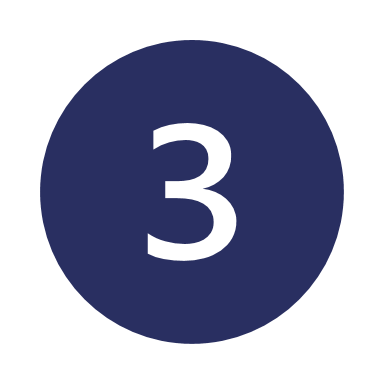 Question and Answer
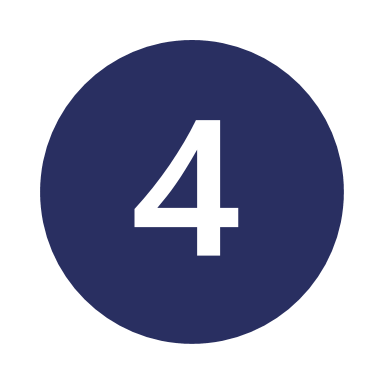 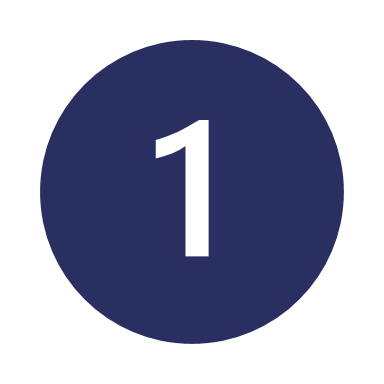 Overview of the Playful Learning Institute
Purpose of the Playful Learning Institute
Designed for: district and school administrators, pre-kindergarten through grade 3 classroom educators, and community-based early childhood and out-of-school time program staff and administrators 
Goal: to provide participants with the tools and strategies needed to embed playful learning that supports:
deep dives into content;
creates equitable access to learning; and 
creates varied opportunities for assessment across content areas. 

More information can be found on our early learning website.
Components of the Playful Learning Institute
Team
The participating team must include:
two (2) inclusive classroom educators from each grade level, Preschool through 3rd grade along (PK-3);
a district administrator (preferably one who has responsibility and oversight for curriculum decisions); and 
the school administrator of the building where the educators teach. 

If possible, the preference is for the educators to be from the same school but in cases where grade level configurations for schools don’t include all grades, two schools may be paired together to make up the team; in these cases, the building principal from both schools must be active participants.
[Speaker Notes: Districts are encouraged to include classroom PK-3 instructional assistants, an English language support specialist (working with educators PK-3), a special education/inclusion specialist (working with educators PK-3) as well as community-based preschool and out-of-school time staff on the team.  While these additional team members are encouraged to participate in the professional development, please note that the coaching allocated for each team is for 10 public school educators, PK-3, and the district and school leader.]
Components of the Playful Learning Institute (continued)
Professional development (PD) 
For school teams that include the district and school administrators as well as two (2) educators each in PK-3.  
Proposed timeline: April and June 2023 with exact dates to be determined
Includes both asynchronous/virtual pre-work and 10 hours of in-person PD
PD will result in coordinated grade level action plans for each team to implement in the 2023-24 school year.  
The grade-level action plans will focus on implementation strategies at each grade level of at least one of the following:  
Boston Public Schools’ Focus Curriculum; and/or  
Implementation of two or more of the playful learning instructional strategies (Read Alouds, Center/Studios, Writing, Storytelling/Story Acting, and Thinking and Feedback) that are utilized in this integrated curriculum; and/or  
Other playful learning strategies learned through the professional development.
[Speaker Notes: As part of the virtual/asynchronous and in-person professional development that will take place between April and June of 2023, teams will be provided with additional information on the different options for implementation strategies and be able to decide which implementation strategies they want to follow.]
Components of the Playful Learning Institute - continued
Coaching
Monthly coaching for administrators and educators from October through May of the 2023-24 school year
Educators – 3-5 hours per month
District and school administrator – 1-2 hours per month

Evaluation
DESE to hire an evaluation vendor to design and implement an evaluation of the Playful Learning Institute
Selected school teams will be required to participate in the evaluation
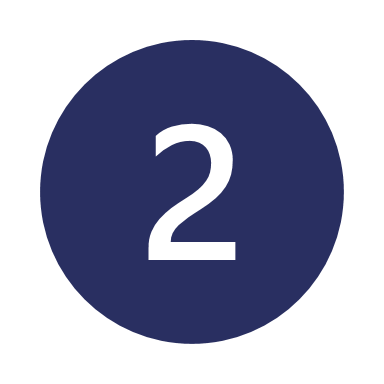 Overview of the Playful Learning Institute Competitive Grant Program – Fund Code 347
Playful Learning Institute – FC 347
www.doe.mass.edu/grants/current.html

Priorities:
to select and engage five (5) school teams to participate in the Institute, which include educators working with historically marginalized students
to identify school teams with administrators and educators, PK-3, who are committed to the Department-sponsored 15-month Institute pilot. 

The Department will consider factors such as geographic distribution when making awards.

Competitive priority will be given to districts and schools in chronically underperforming status.
Playful Learning Institute – FC 347 (continued)
Eligibility
Massachusetts school districts, including charter public schools, and collaboratives who are not currently receiving support from Boston Public Schools Early Childhood Department are eligible to apply.

Only one team per district is eligible to apply. In cases where there are multiple school teams interested in the Institute, Districts must prioritize which team to include.
Playful Learning Institute – FC 347 (continued)
Educational Collaboratives
Educational collaboratives may:
consider applying for this grant to carry out the Playful Learning Institute activities for the collaborative's own full-time educational programs, PK-3. 
apply on behalf of an interested school district to help support and facilitate a school team to engage in the grant activities described earlier and throughout this grant opportunity.
Playful Learning Institute – FC 347 (continued)
Fund Use
Approximately $340,000 is available across Fiscal Year (FY) 2023 and FY2024 combined. 

Applicants can apply for a total of up to $68,000 to cover expenses during FY2023 and FY2024 combined.  

For FY2023, applicants should propose a budget that includes (where needed) expenses related to: 
Substitutes and/or stipends for virtual and in-person professional development; 
Travel for in-person professional development (location is still to be confirmed); and 
Supplies and materials for the 10 participating classrooms, 2 educators from each grade level, PK-3rd.
[Speaker Notes: Since details about professional development and supplies and materials will be determined after grants are awarded, applicants should propose estimated budget expenditures. Awarded applicants can adjust their budgets through an amendment as needed. For FY2024, applicants should propose expenses related to stipends for participation in evaluation and any local professional learning communities that may be created as a result of the Playful Learning Institute. 
 
Approximately 30 percent of the total amount available to award is available for schools in chronically underperforming status. 
 
All dollar amounts listed are estimated/approximate and are subject to change. If more funding becomes available, it will be distributed under the same guidelines that appear in this RFP document.]
Playful Learning Institute – FC 347 (continued)
Fund Use
Funds may be used to support participation of team members in the asynchronous/virtual professional development, 10 hours of in-person professional development, development of an action that will be implemented in coordination with coaches in the 2023-24 school year, and initial evaluation activities. 

Fund use can include coordinator time, travel to in-person professional development, stipends, substitutes, supplies and materials. 

Funds cannot be used for equipment, building/construction projects and our curricular programs.
Playful Learning Institute – FC 347 (continued)
Project Duration
Upon Approval - 08/31/2023 
 
Pending funding availability and contingent upon all grant requirements being met, all FY2023 grantees will be eligible for a one-year continuation grant in FY2024 (Upon Approval (anticipated 09/01/2023) through 6/30/2024) to support implementation of the action plans, participation in coaching, and engagement in related evaluation activities.
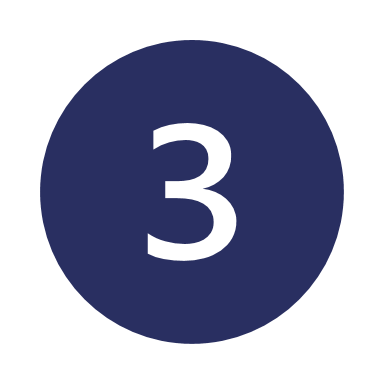 Application Process
Due Date
Friday, February 17, 2023

Proposals must be received at the Department by 5:00 p.m. Eastern on the date due. 
Please submit all application materials electronically to achievement@doe.mass.edu with the subject heading reading Playful Learning Institute Application. 
While not required, the Department asks districts interested in applying to submit a Letter of Intent to apply no later than January 30, 2023.  This letter should be emailed to achievement@doe.mass.edu with the subject heading reading Playful Learning Institute LOI. This letter of intent is not binding and does not commit the district to submit an application; instead, it will help the Department to plan for the review process
[Speaker Notes: . All responses must be received by the due date listed above. Failure to do so will likely result in disqualification. Responses not submitted on time will likely not be reviewed. Applicants applying after the due date may be notified their application was received late and will not be reviewed. Applications must be submitted as directed in the Submissions Instructions below. Failure to do so may result in disqualification. If you need assistance with submitting your application, please reach out to the contact person listed on this funding opportunity.]
Required Documents
Part I – General – Program Unit Signature Page – (Standard Contract Form and Application for Program Grants) 
Please note that the budget figure listed on Part I must match the FY2023 budget total in Part II. 
Part II – Budget Details: Complete and submit two Part II documents as follows: 
FY2023 (upon approval through 08/31/2023) 
FY2024 (09/01/2023 through 06/30/2024) 
Please note that awarded districts will need to apply for a continuation grant in FY2024. 
NOTE: Part II documents should include a complete description of fund use in the narrative/comments column (on the right). 
Part III – Required Program Information 
Grant Assurances
[Speaker Notes: All documents need to be submitted in the formats specified in the RFP (Part I and Assurances = PDF, Part II = Excel only, Part III = PDF or Word Doc).]
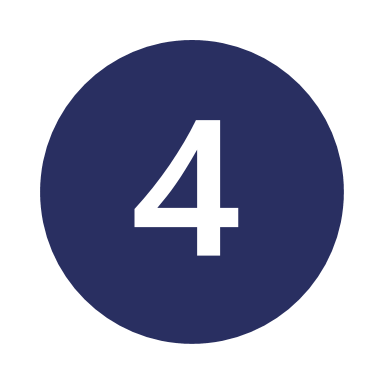 Question and Answer Session
[Speaker Notes: See Q&A document included on our website: www.doe.mass.edu/sfs/earlylearning/.]
THANK YOU
Donna Traynham/Kelly Meehan-Rooney
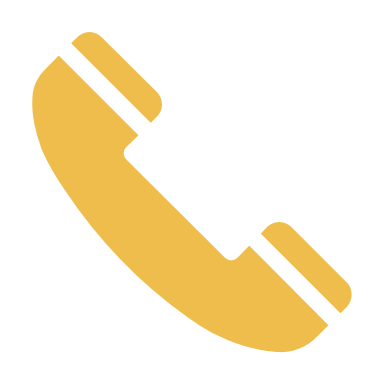 781-338-6372/
Donna.j.traynham@mass.gov
Kelly.Meehan-Rooney@mass.gov
75 Pleasant Street, 
Malden, MA 02148
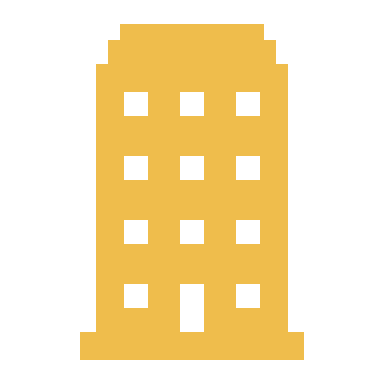 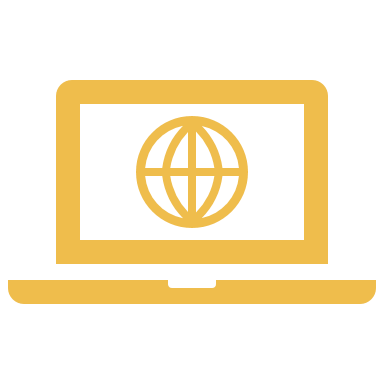 www.doe.mass.edu